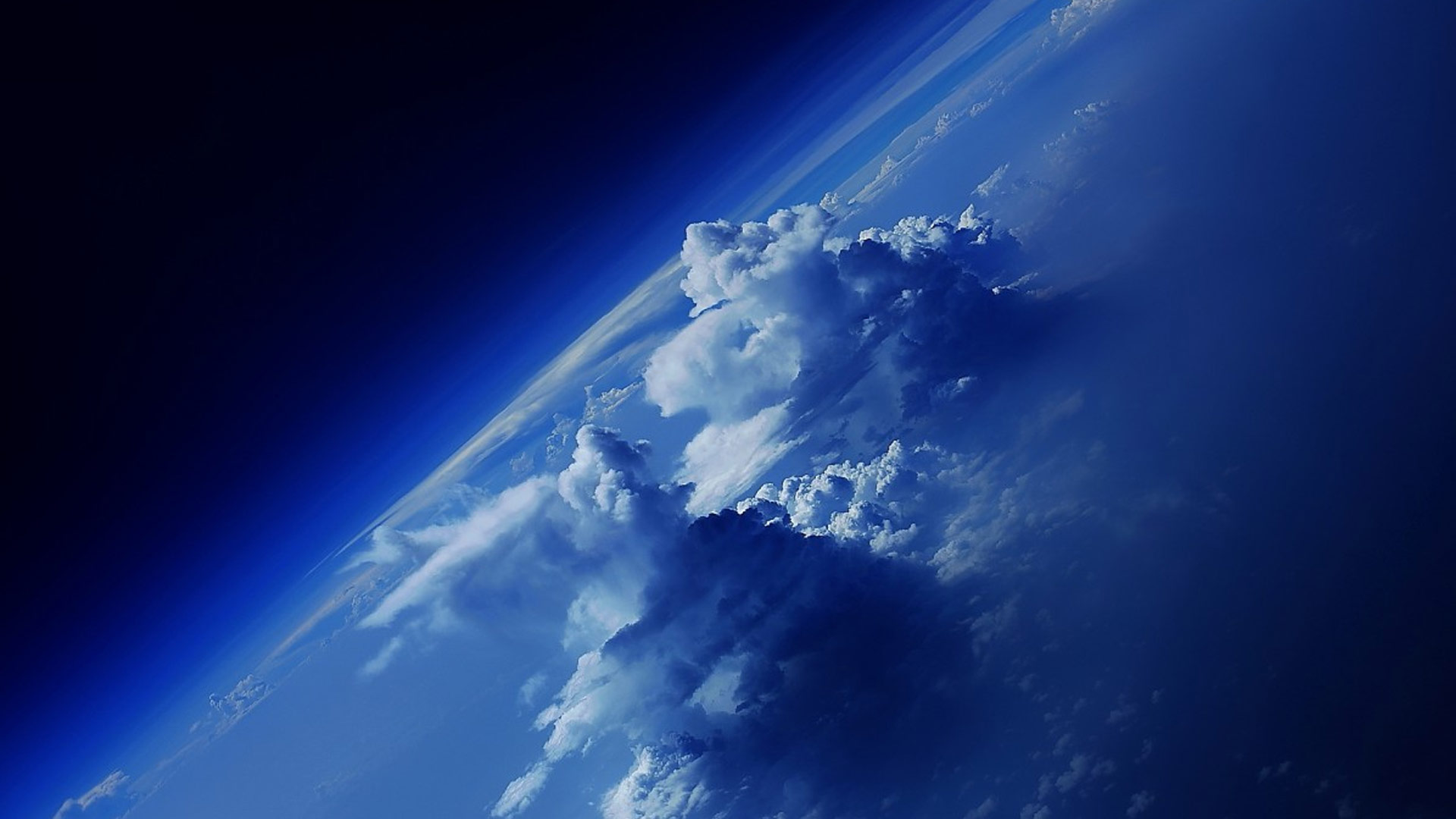 АТМОСФЕРНОЕ 
ДАВЛЕНИЕ
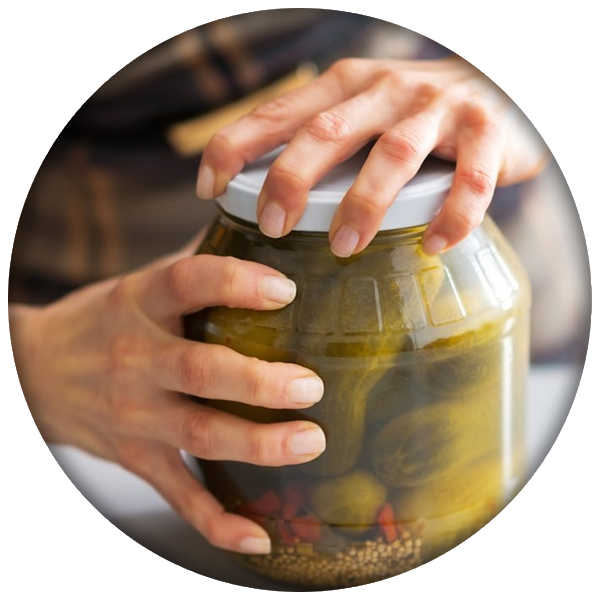 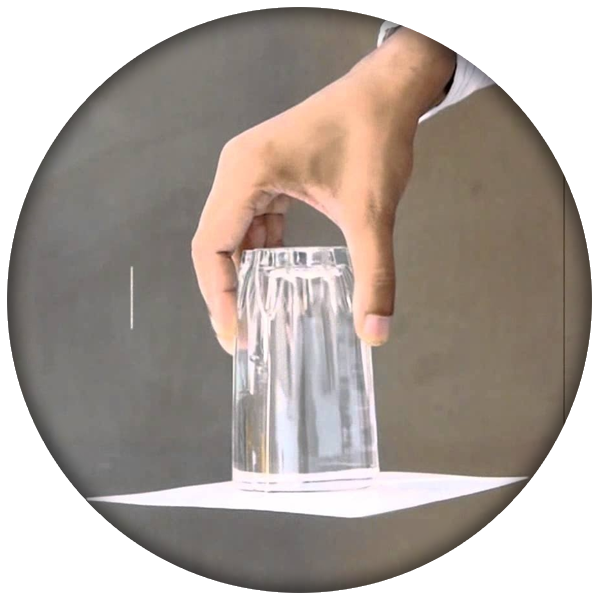 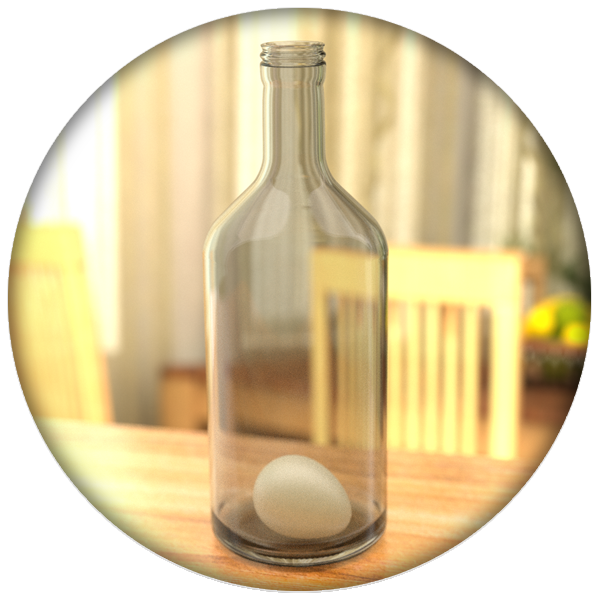 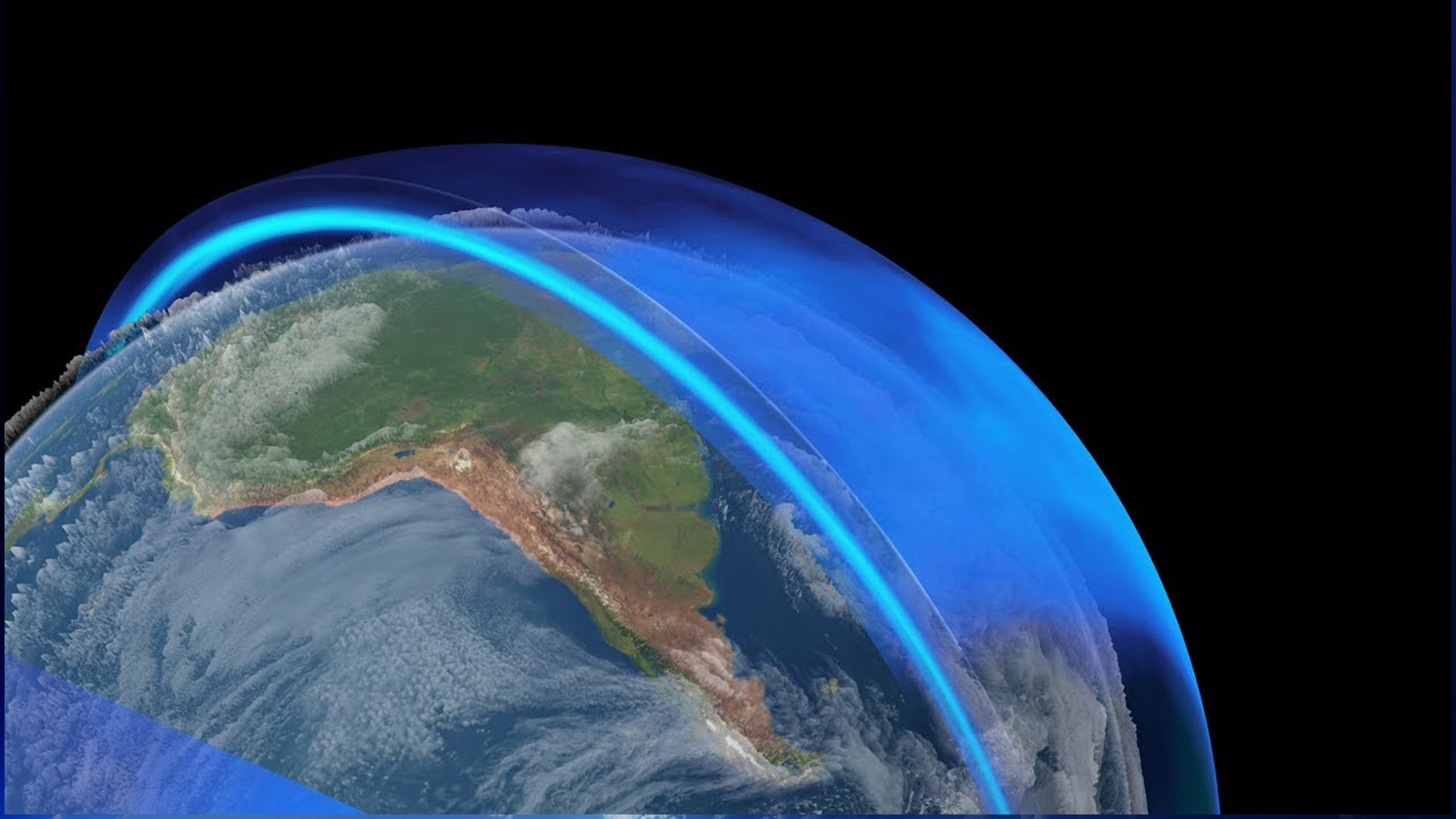 АТМОСФЕРА
воздушная оболочка Земли

с греческого 
«атмос» – пар
«сфера» - шар
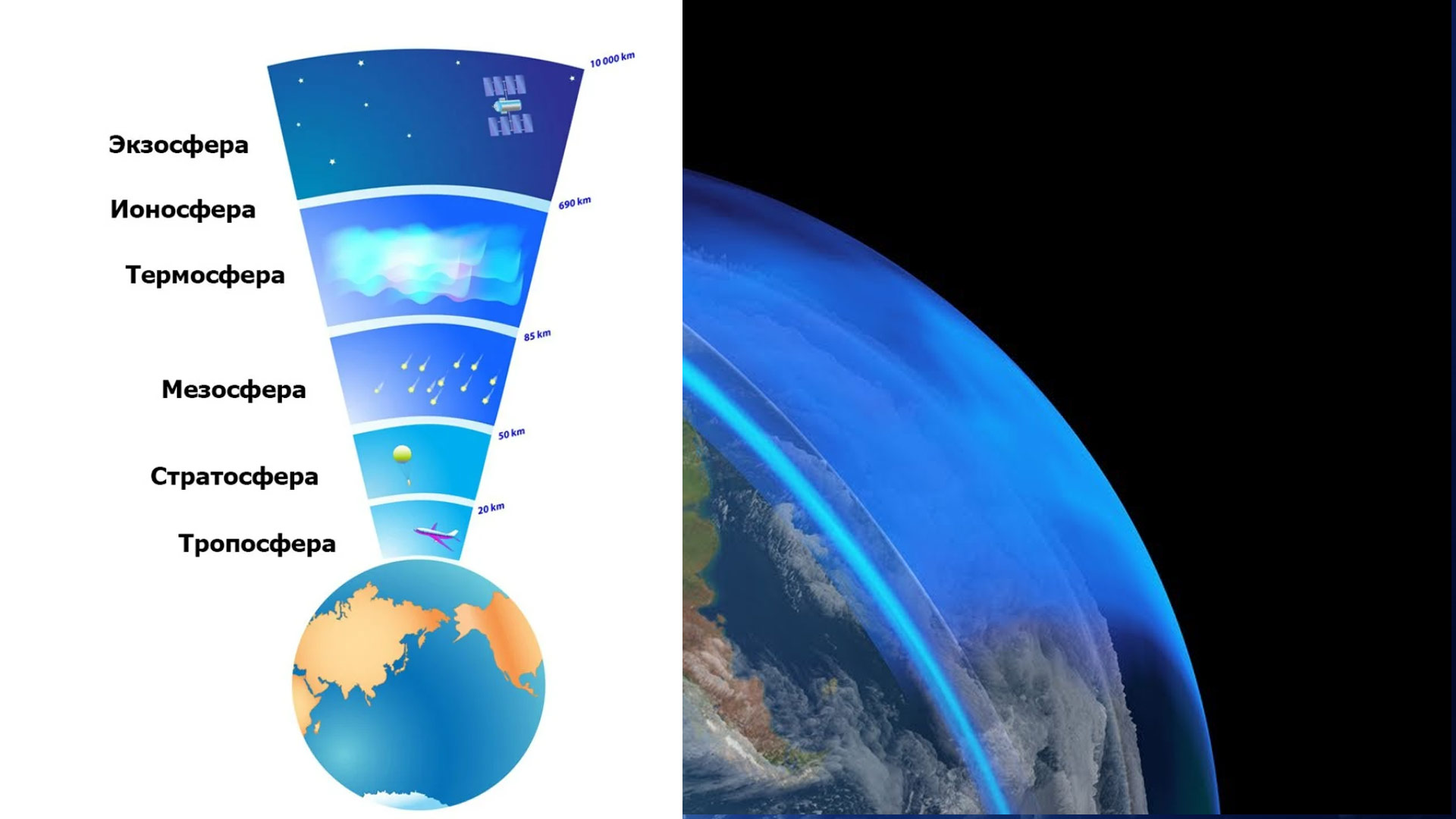 СЛОИ
АТМОСФЕРЫ
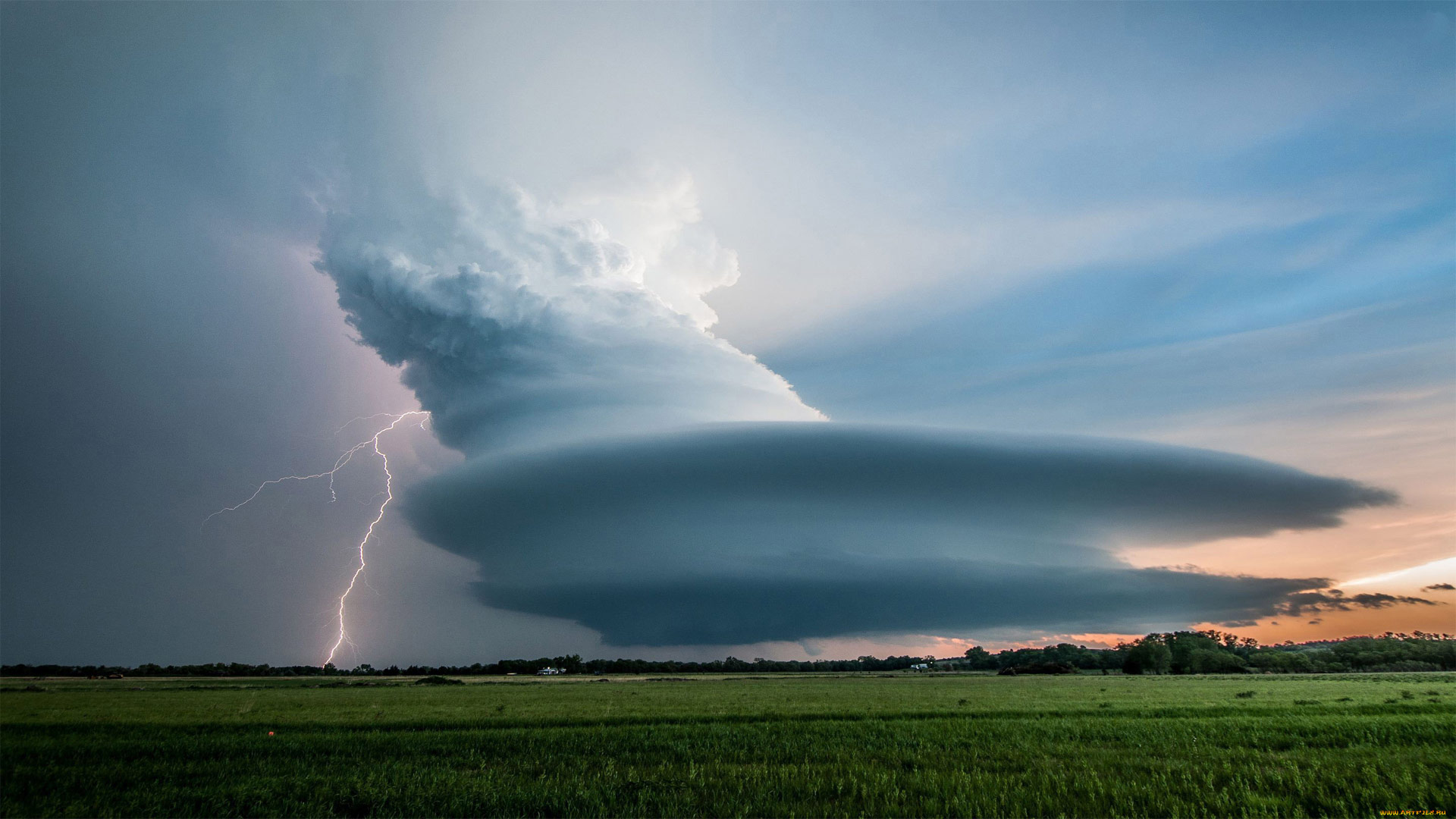 Атмосферное давление – 
это давление, оказываемое атмосферой Земли 
на земную поверхность 
и на все тела, 
находящиеся на ней
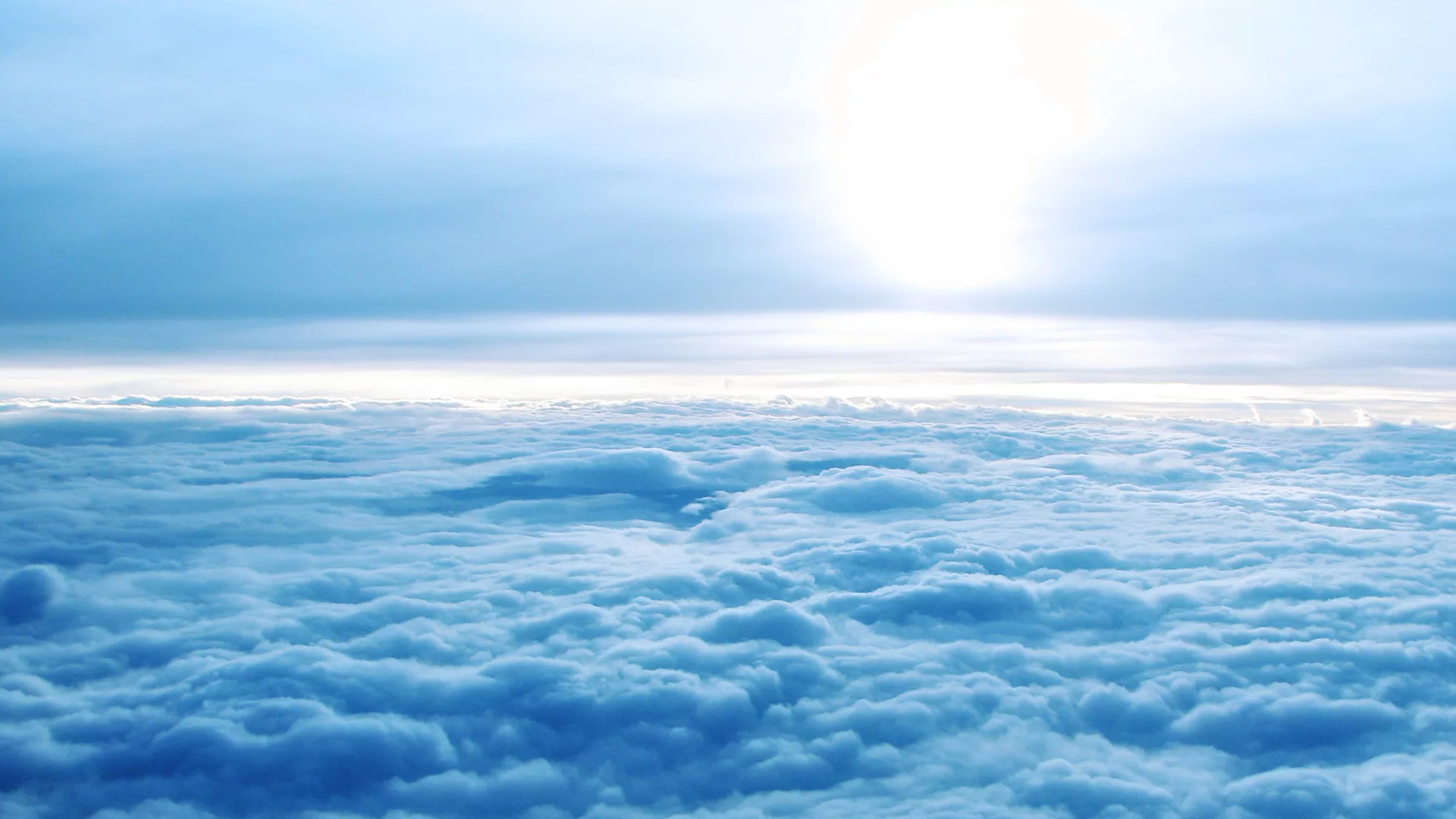 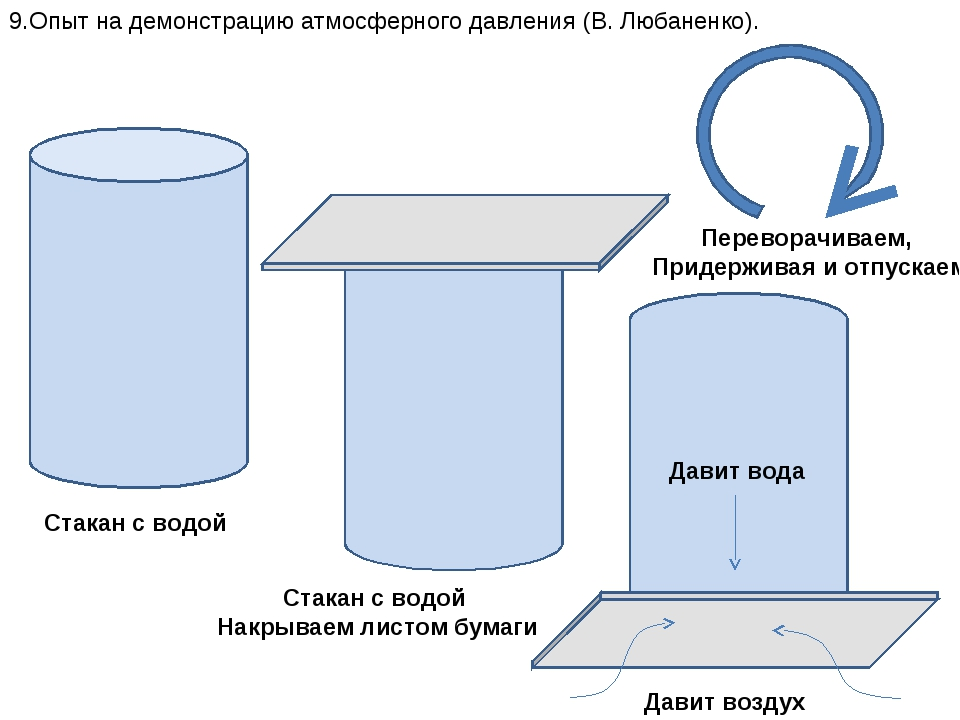 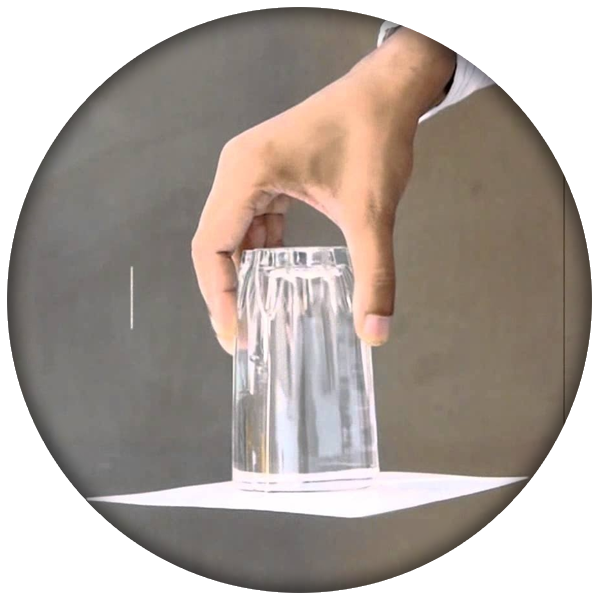 «Перевёрнутый стакан»
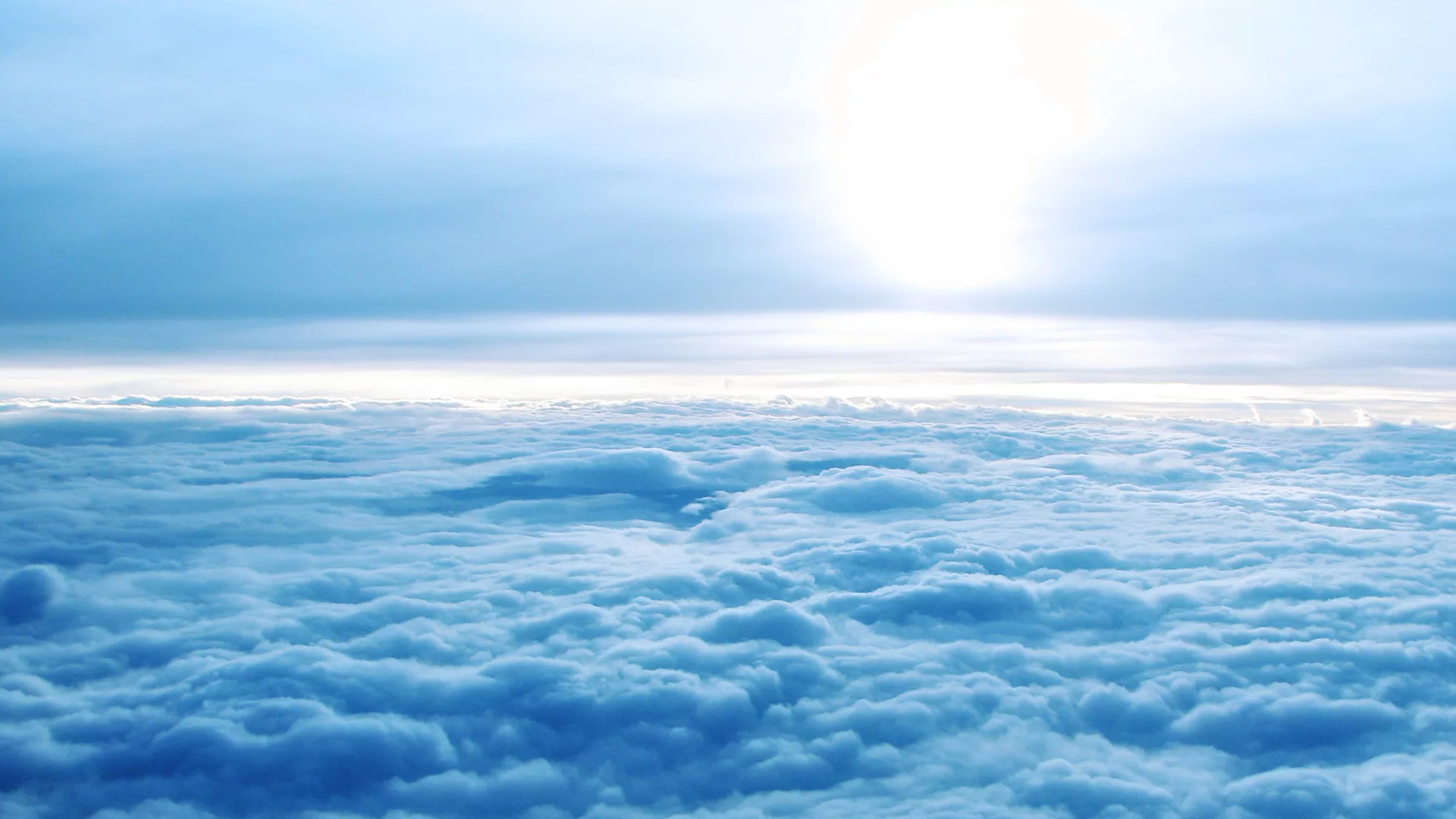 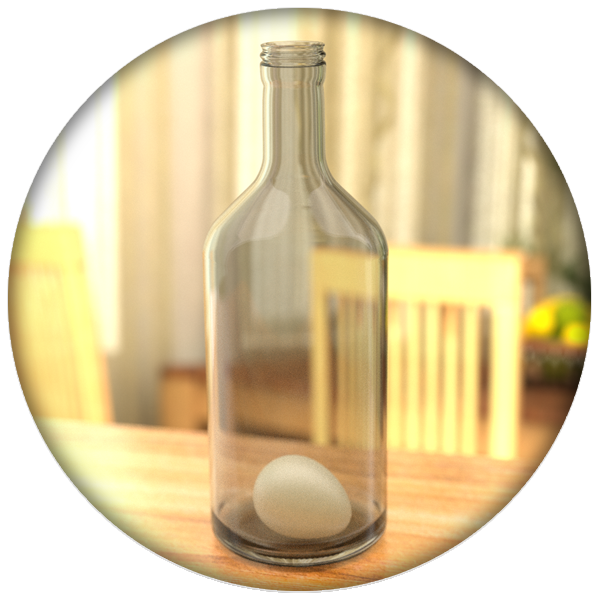 «Яйцо в бутылке»
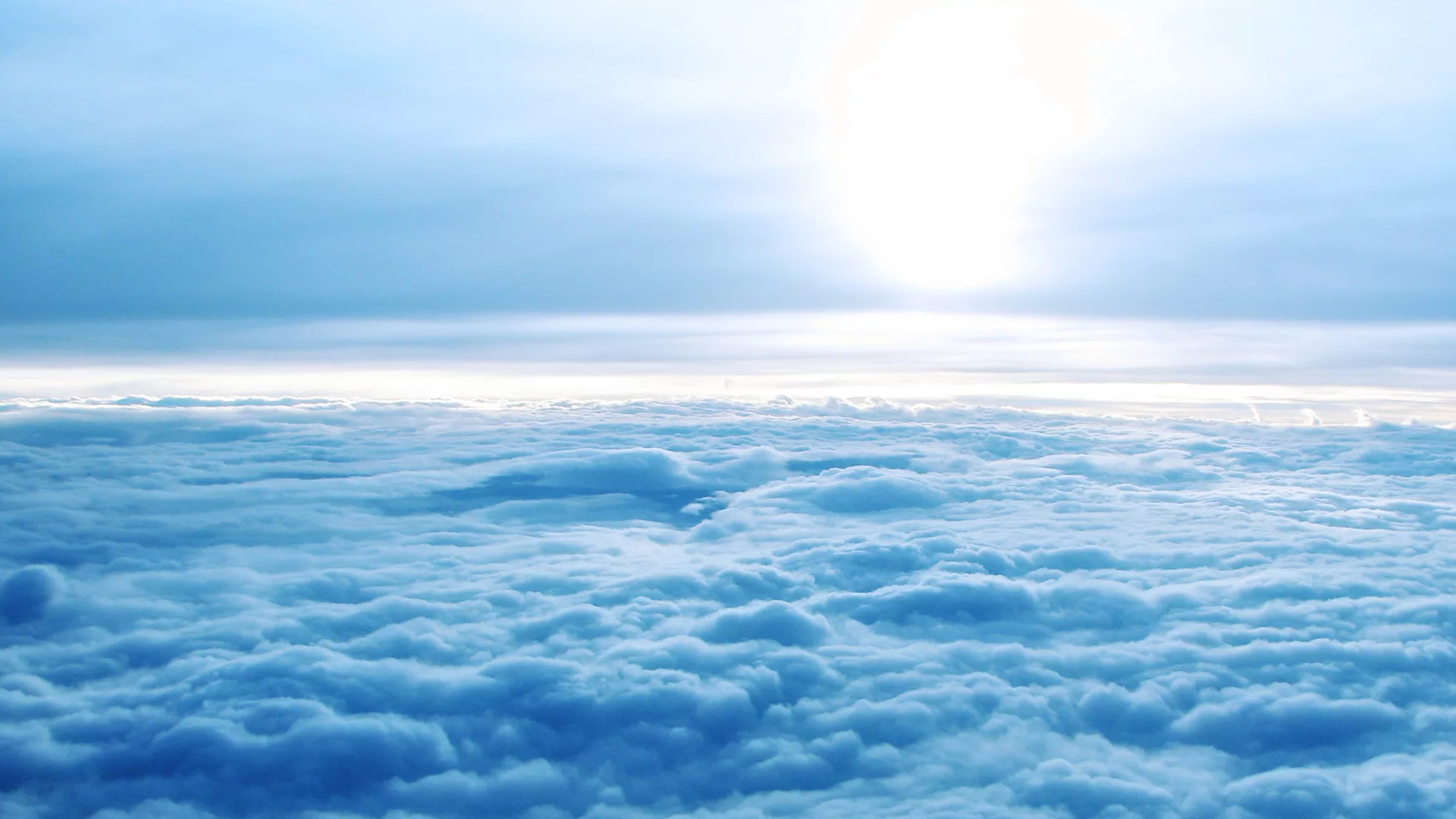 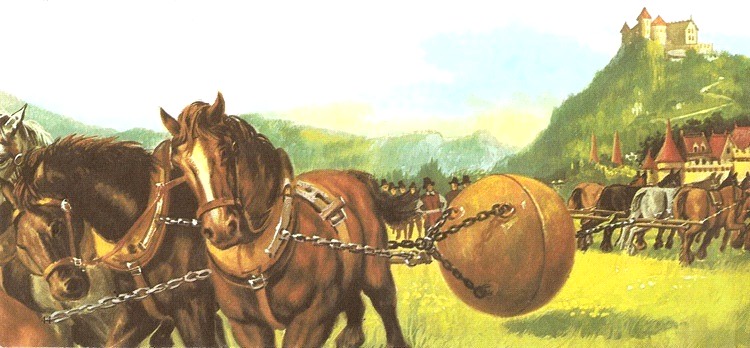 «Магдебургские полушария»
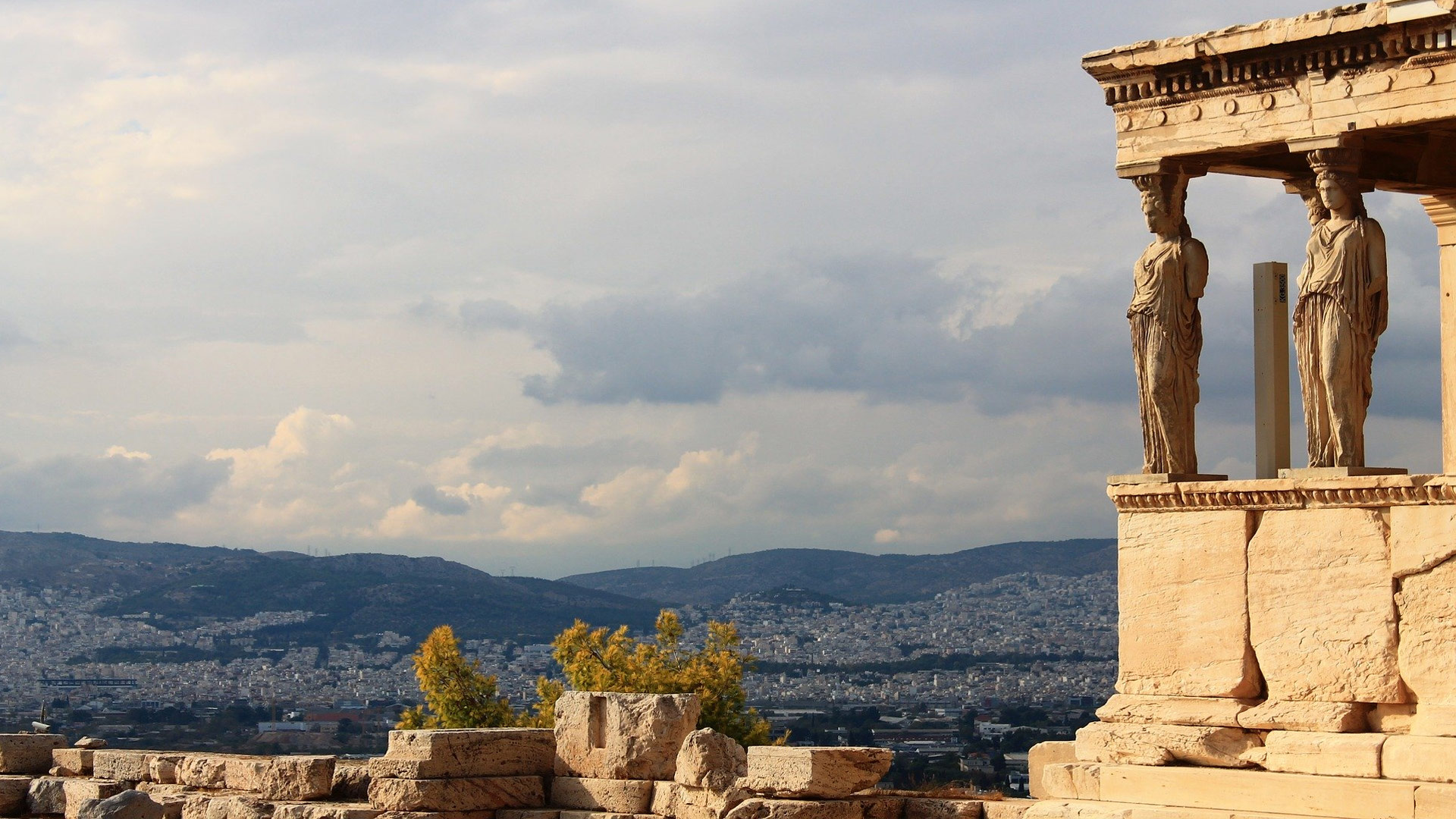 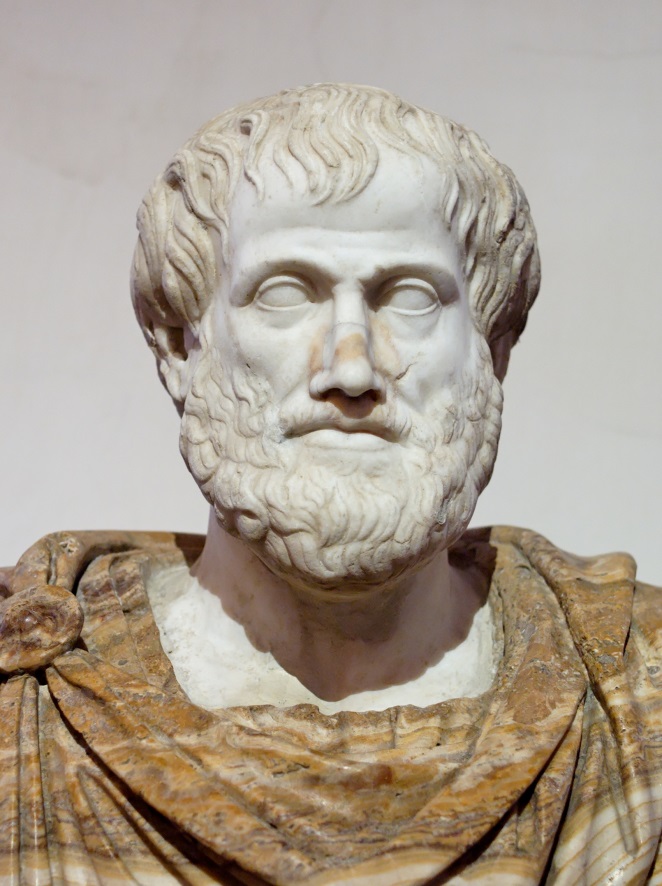 Аристотель говорил – 
сначала собирать факты, 
и только после этого 
связывать их мыслью
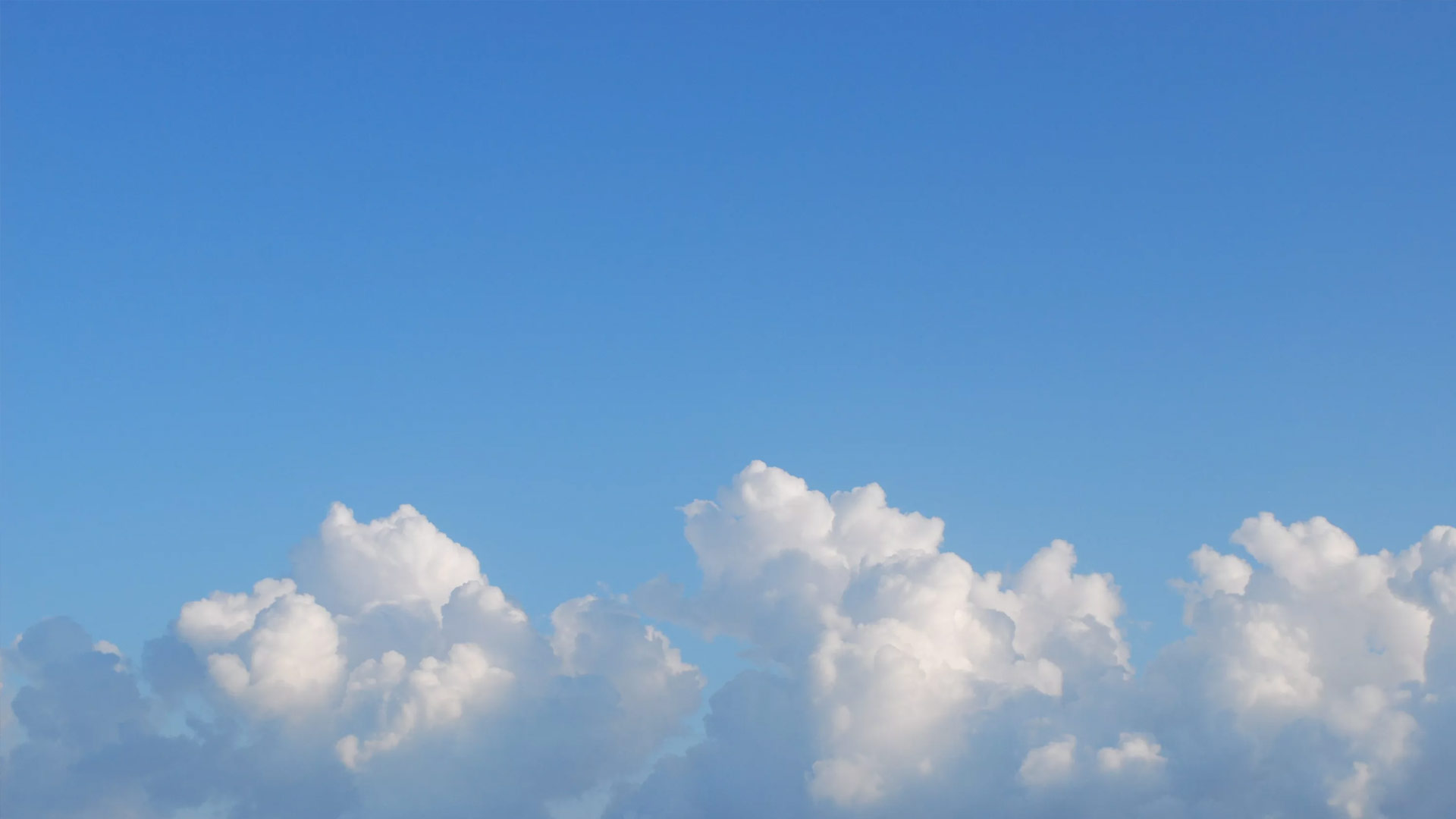 Имеет ли воздух 
             массу?
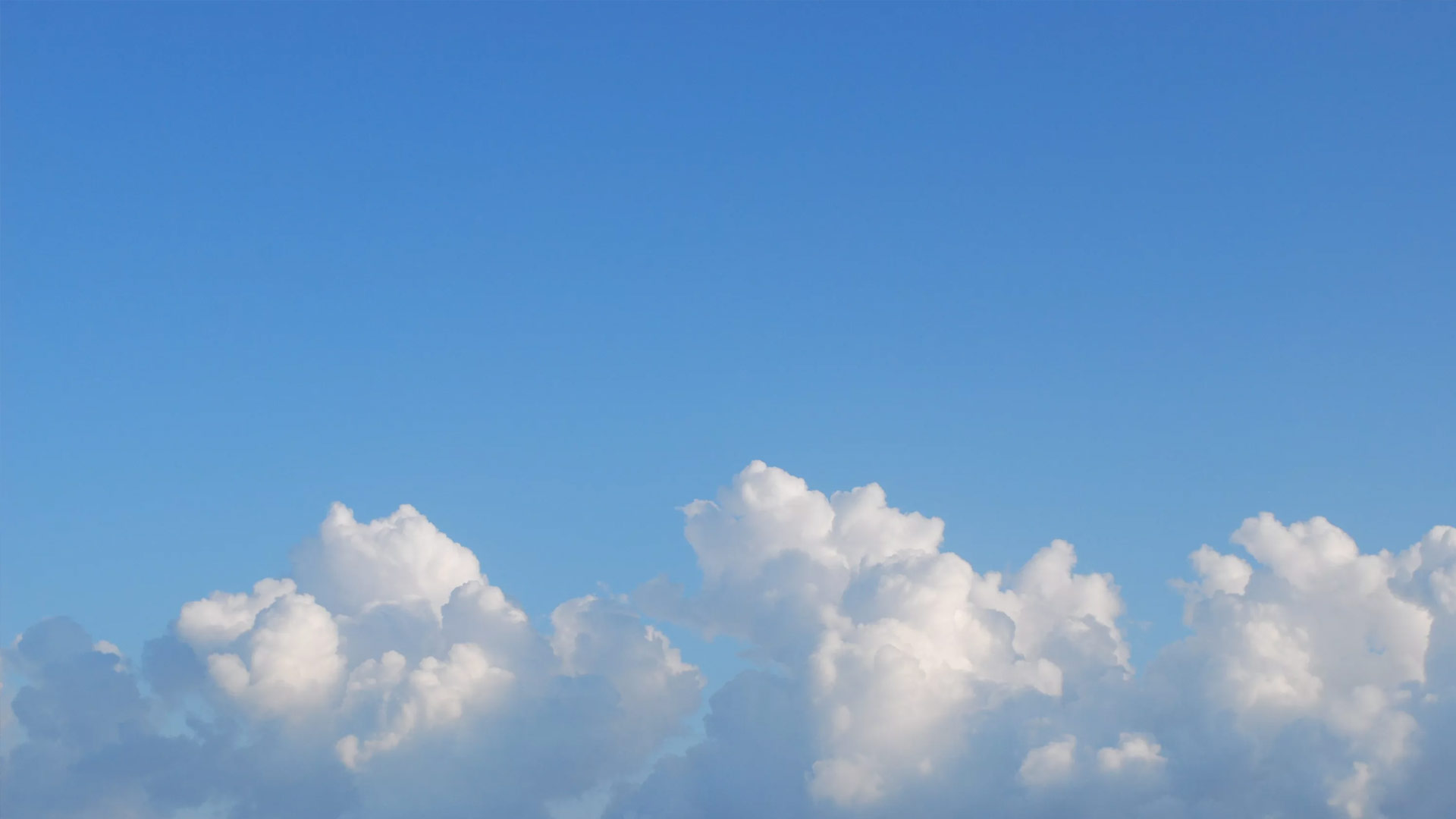 Известно, 
что воздух объемом 
1 м3 
имеет массу 
1.29 кг.
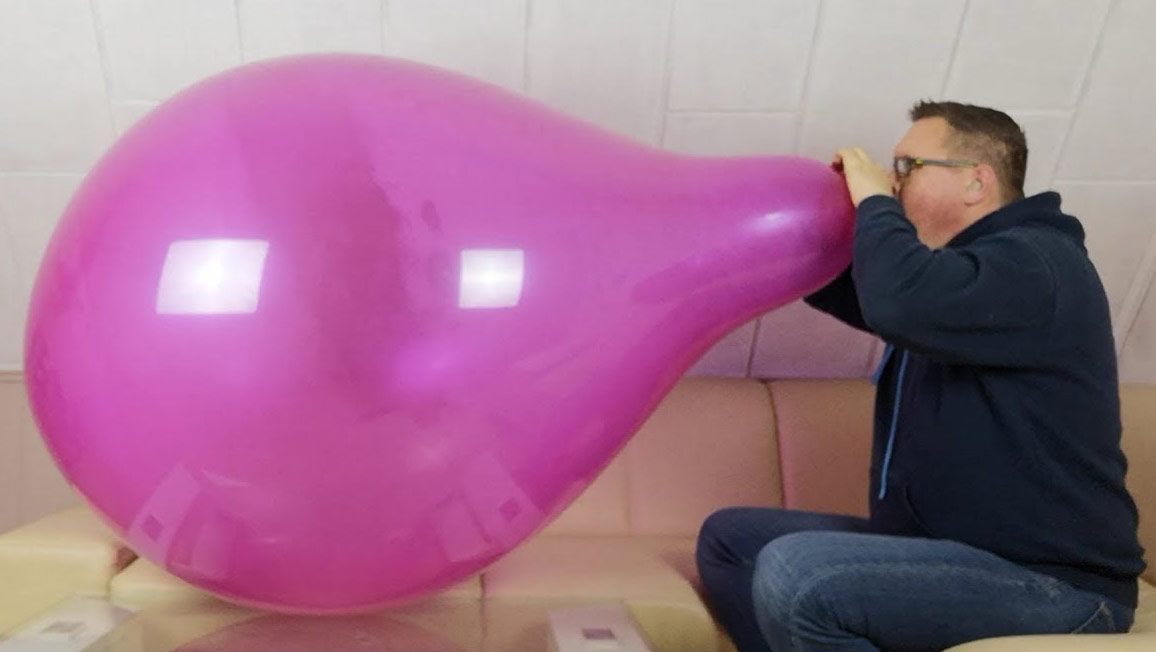 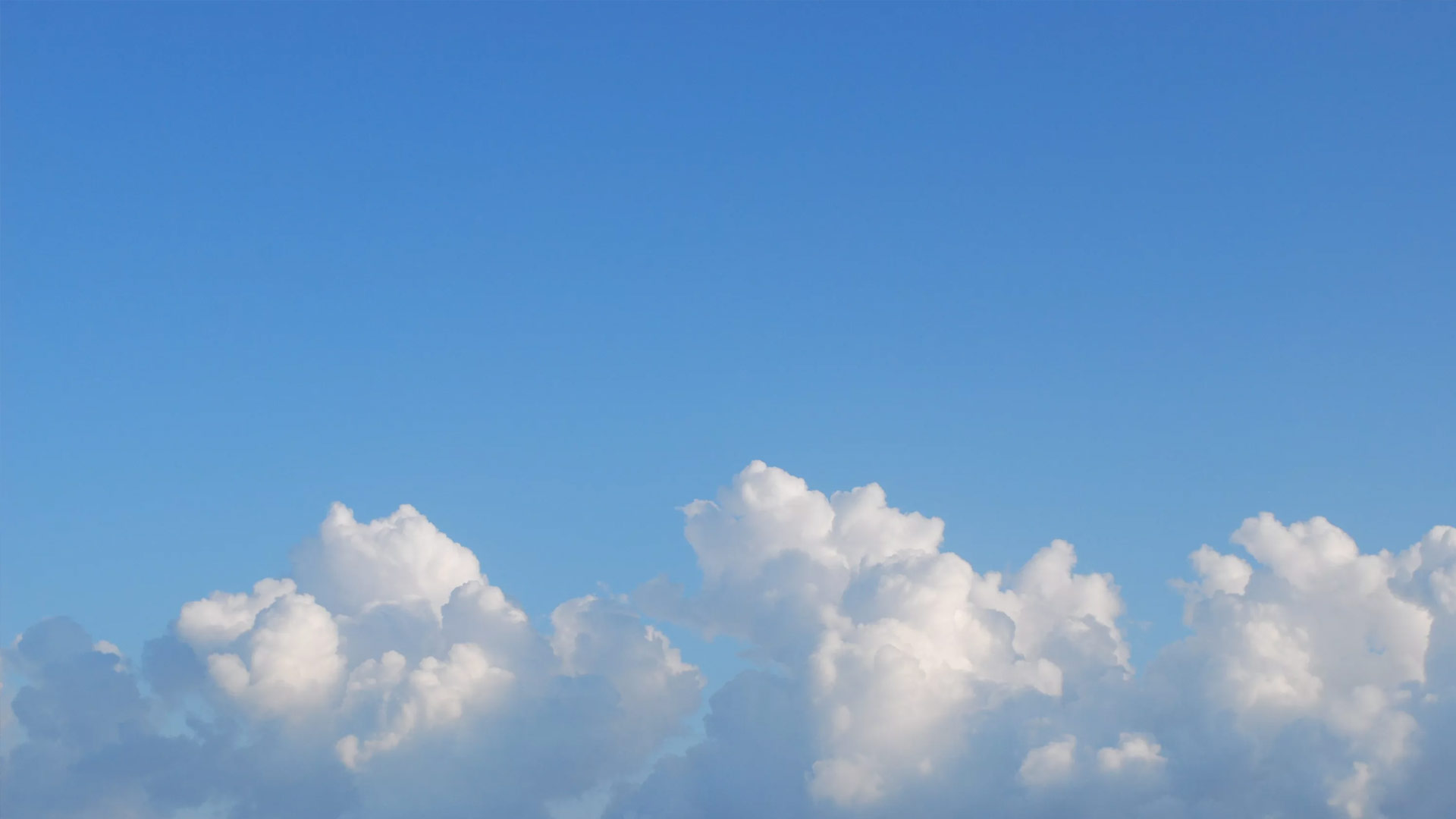 6
Определить 
вес воздуха, 
находящегося 
в кабинете физике, 
если 


длина комнаты – 10 м, 
ширина – 6 м, 
высота – 4 м.
10
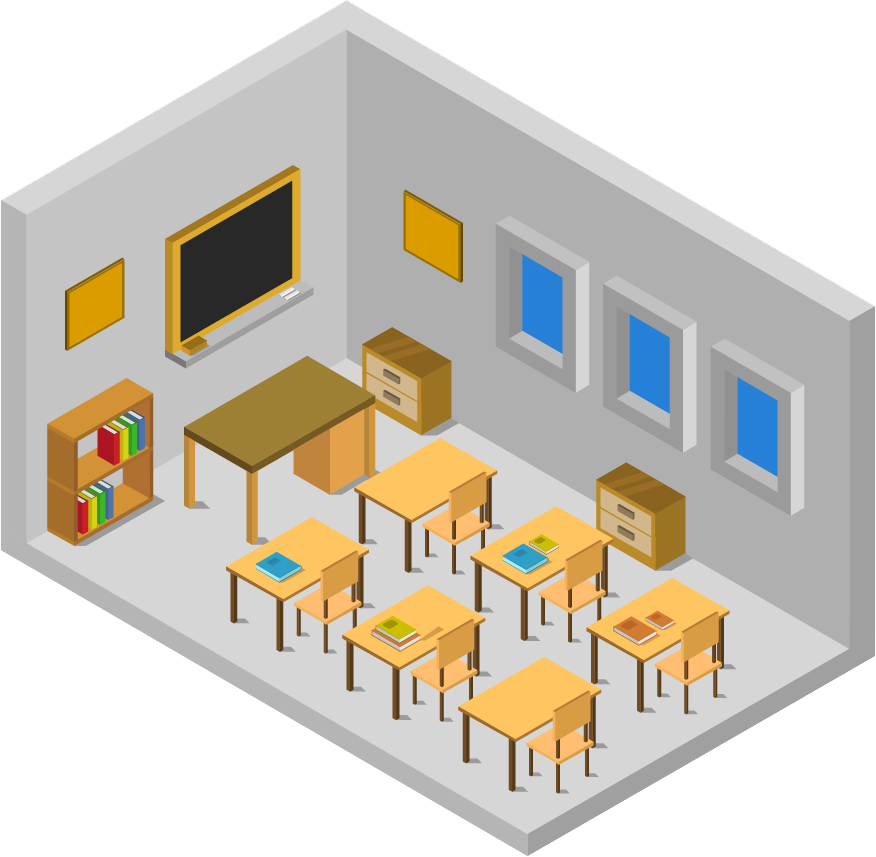 4
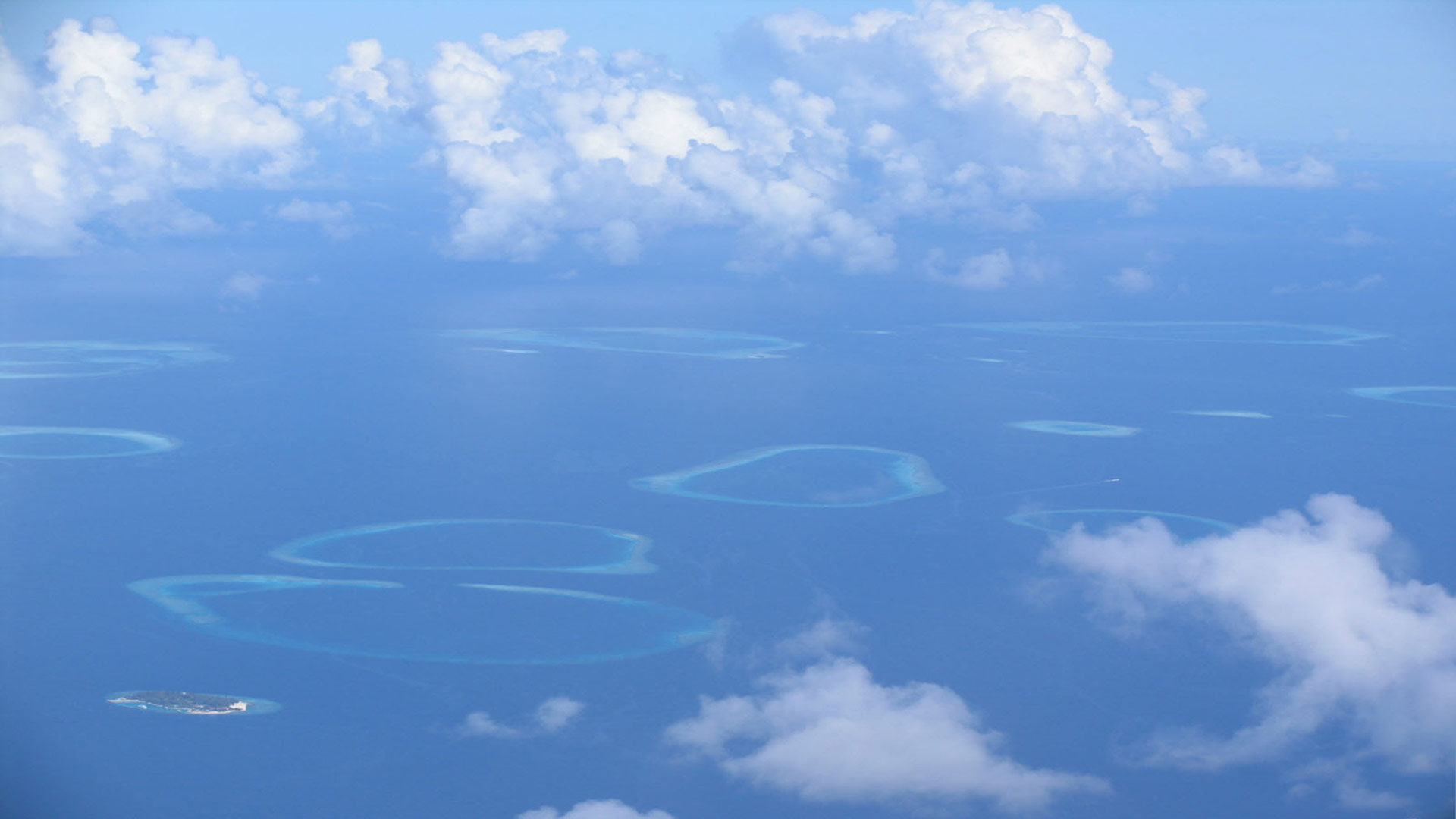 Почему воздух 
не может раздавить нас 
своим весом?
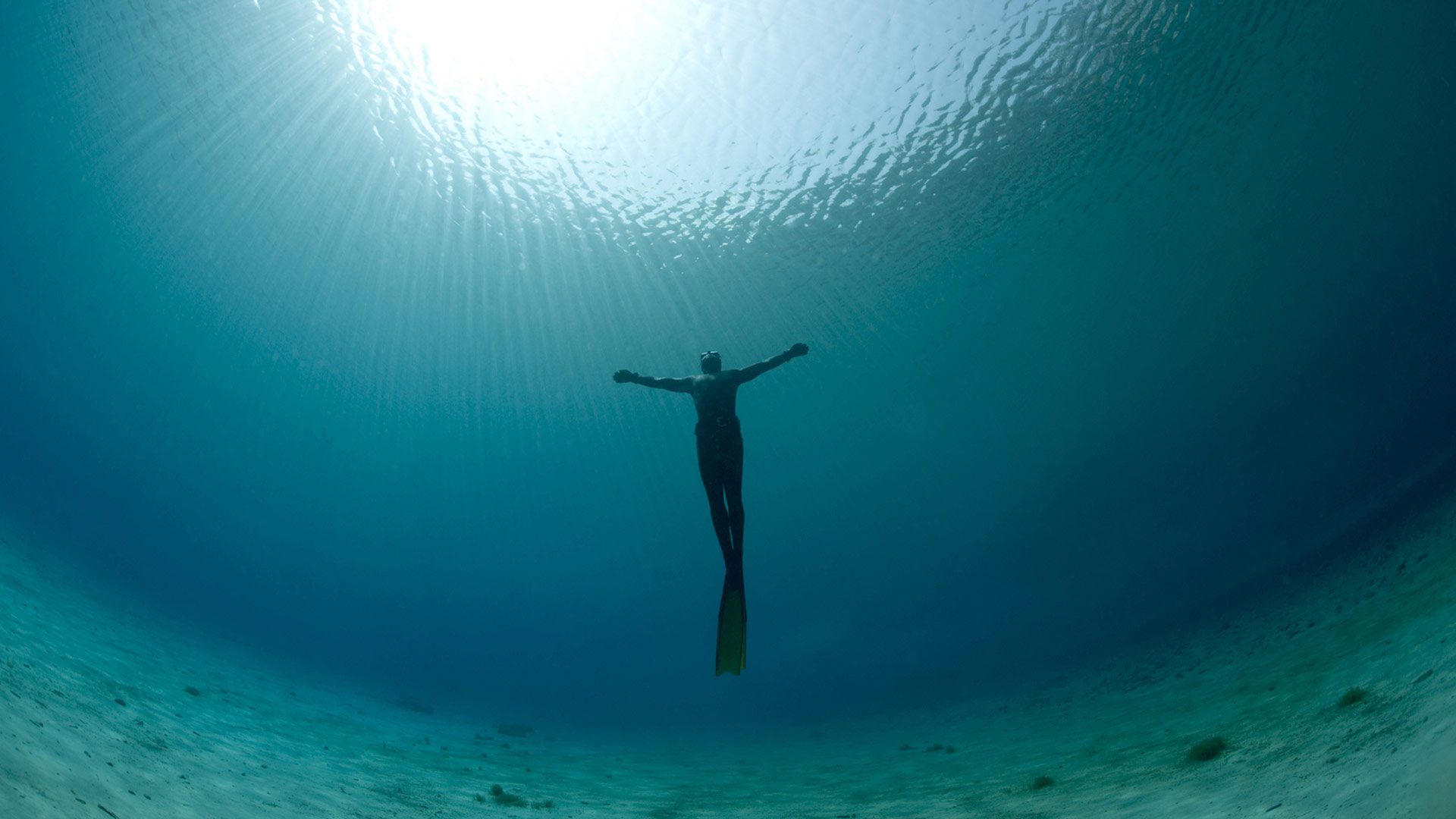 Атмосфера давит на нас так же, 
как давил бы слой воды, толщиной 10 м 
или слой ртути толщиной 76 см
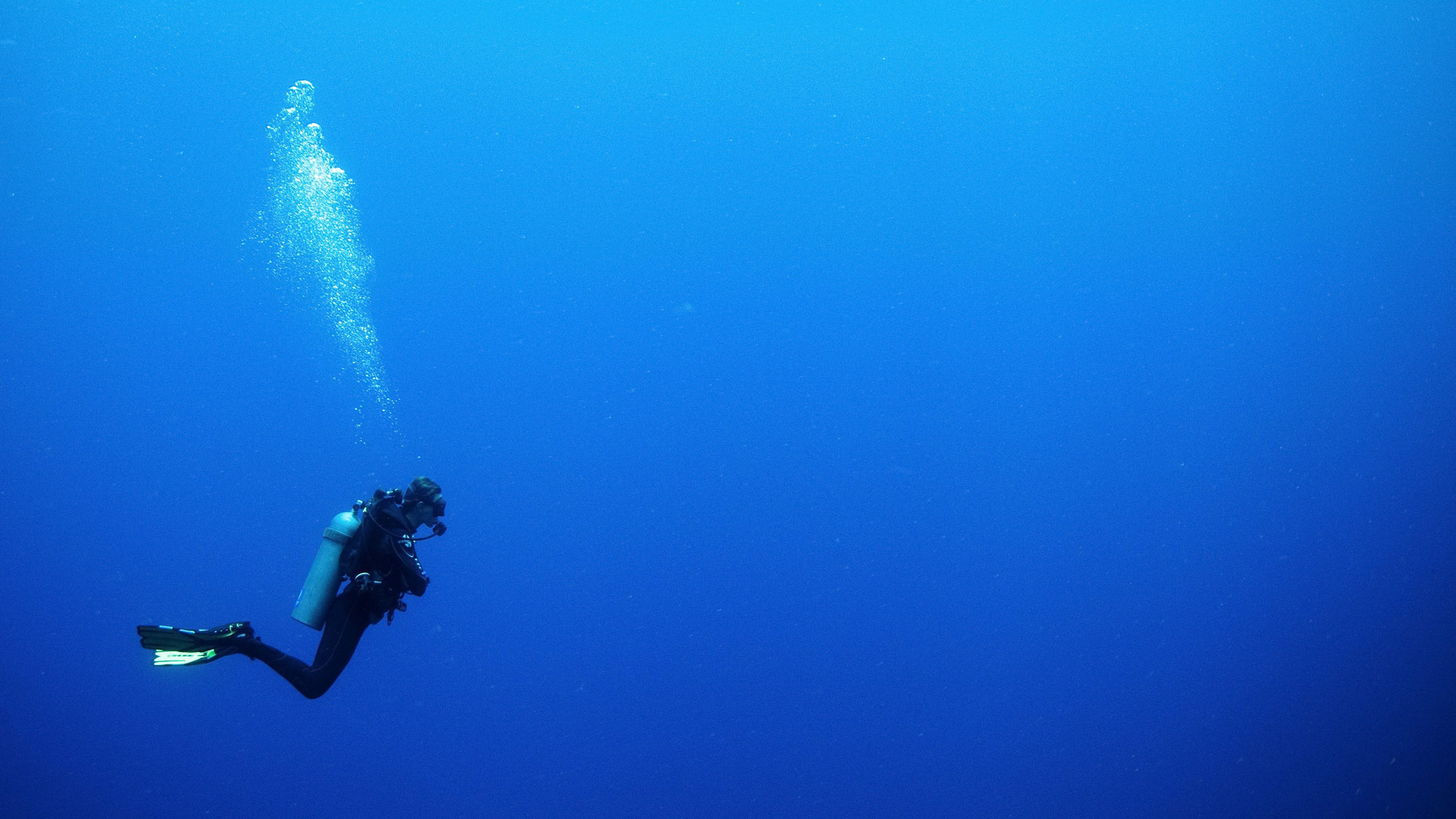 Но мы справляемся 
с такой нагрузкой, 
так как внешнее 
атмосферное давление 
Уравновешивается
давлением жидкости 
внутри нашего организма
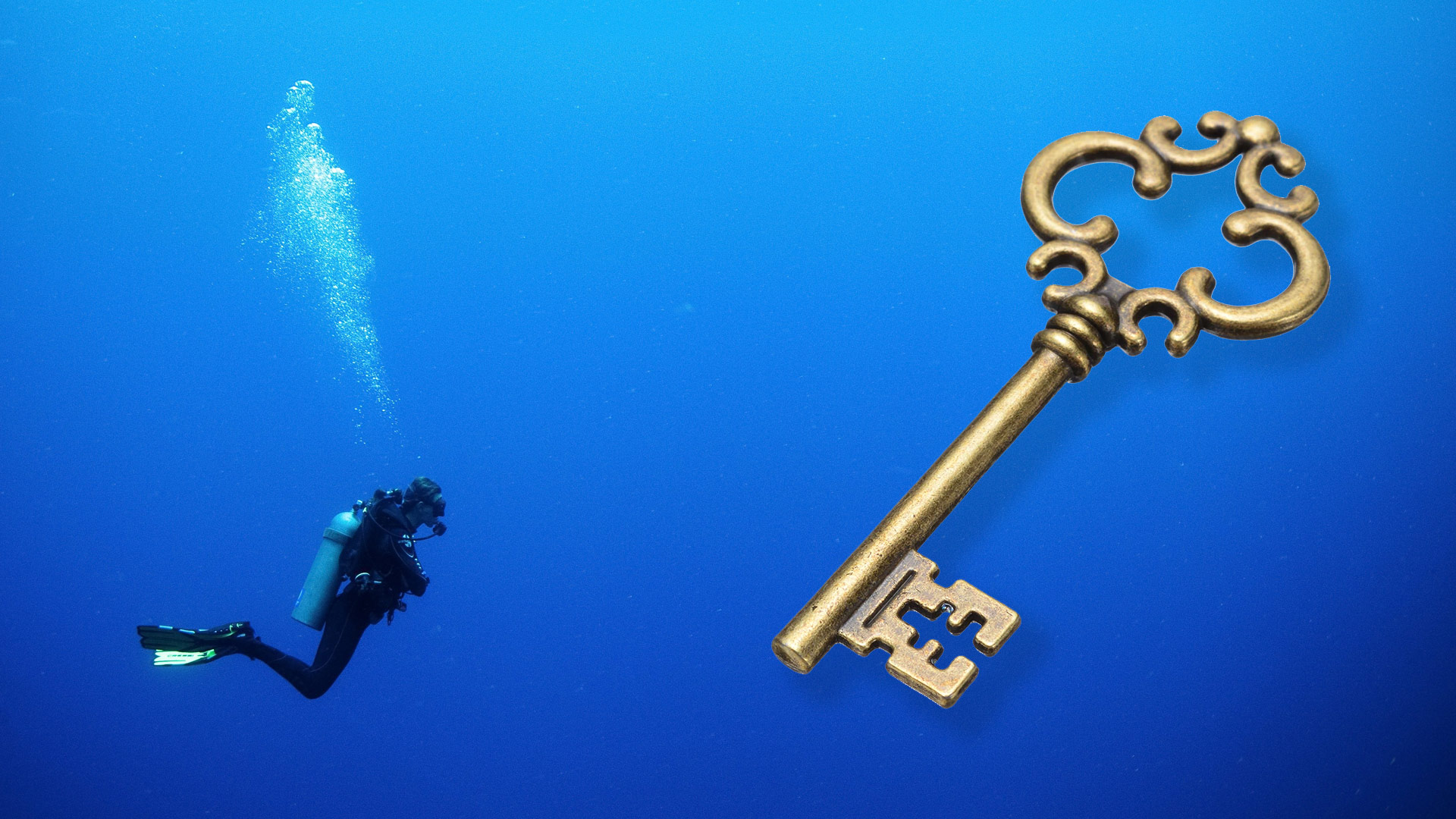 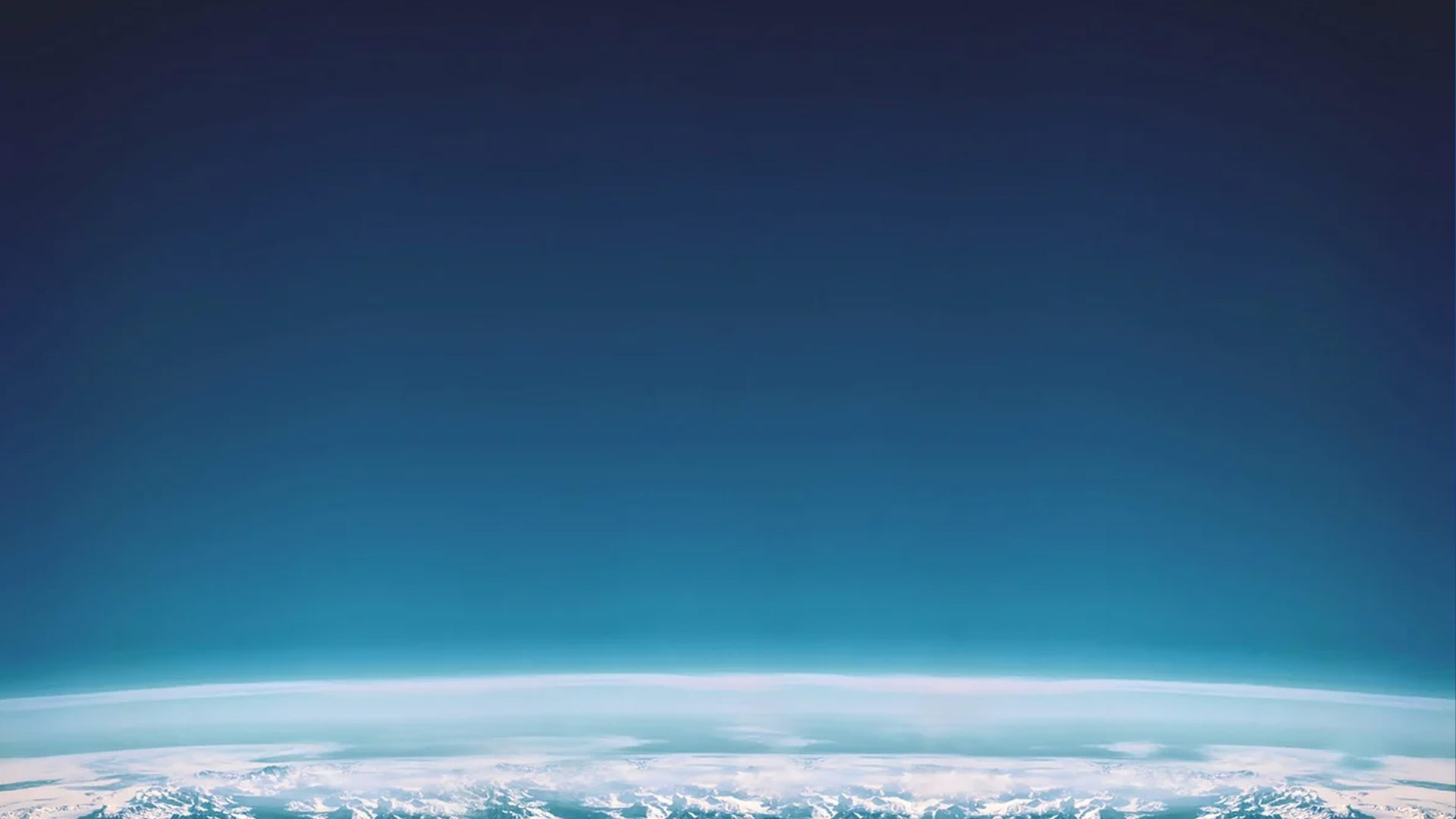 Вставьте пропущенные слова
Вокруг Земли существует ______, которая удерживается благодаря ______.
2.   Воздух имеет ___ и давит на земную поверхность        и на все находящиеся на ней тела.
3.   С увеличением высоты плотность атмосферы        ___________ и давление _________.
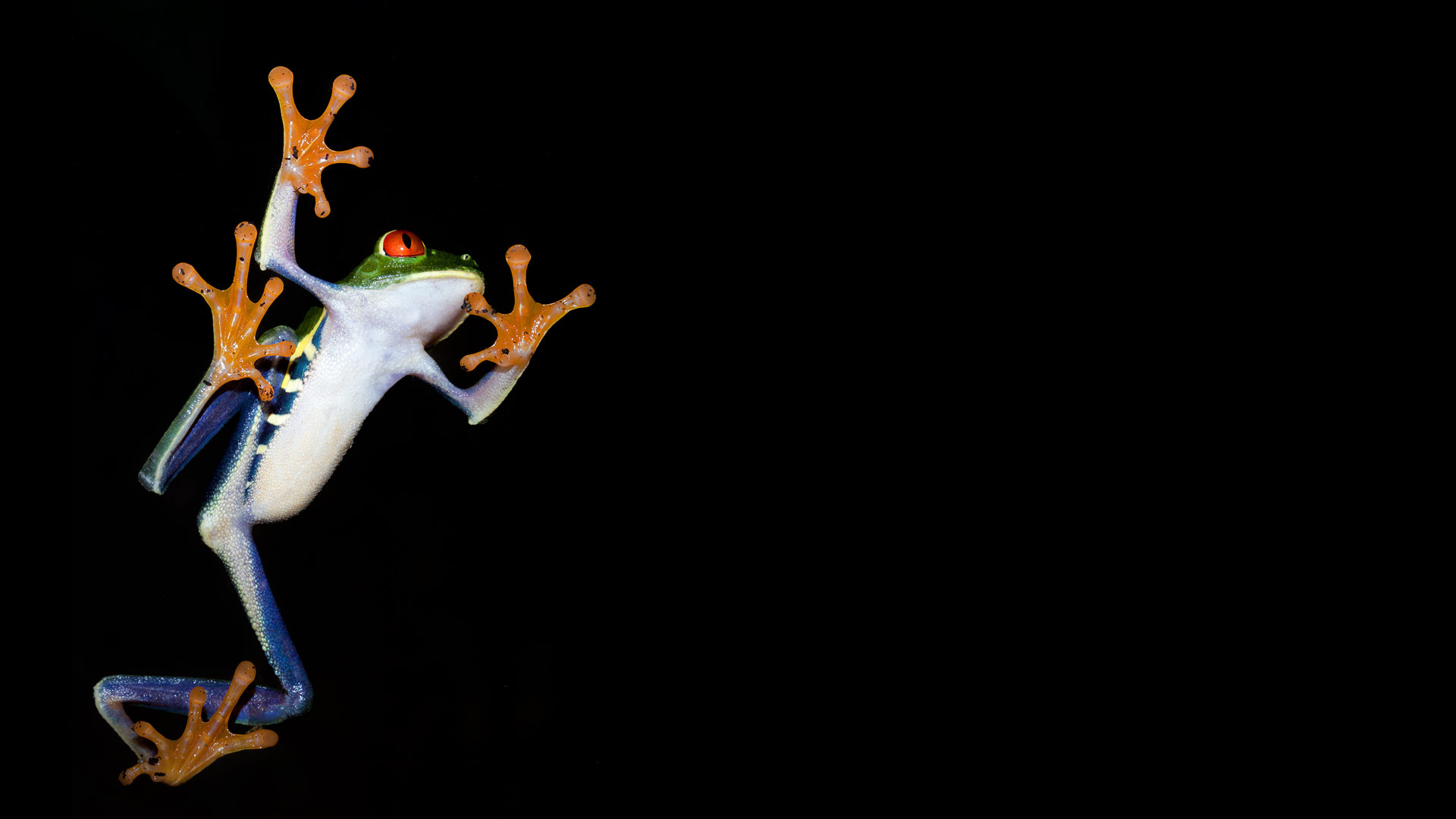 Атмосферное давление 
в живой природе
Мухи и древесные лягушки 
могут держаться 
на оконном стекле 
благодаря крошечным присоскам, 
в которых создается разрежение, 
и атмосферное давление 
удерживает присоску на стекле
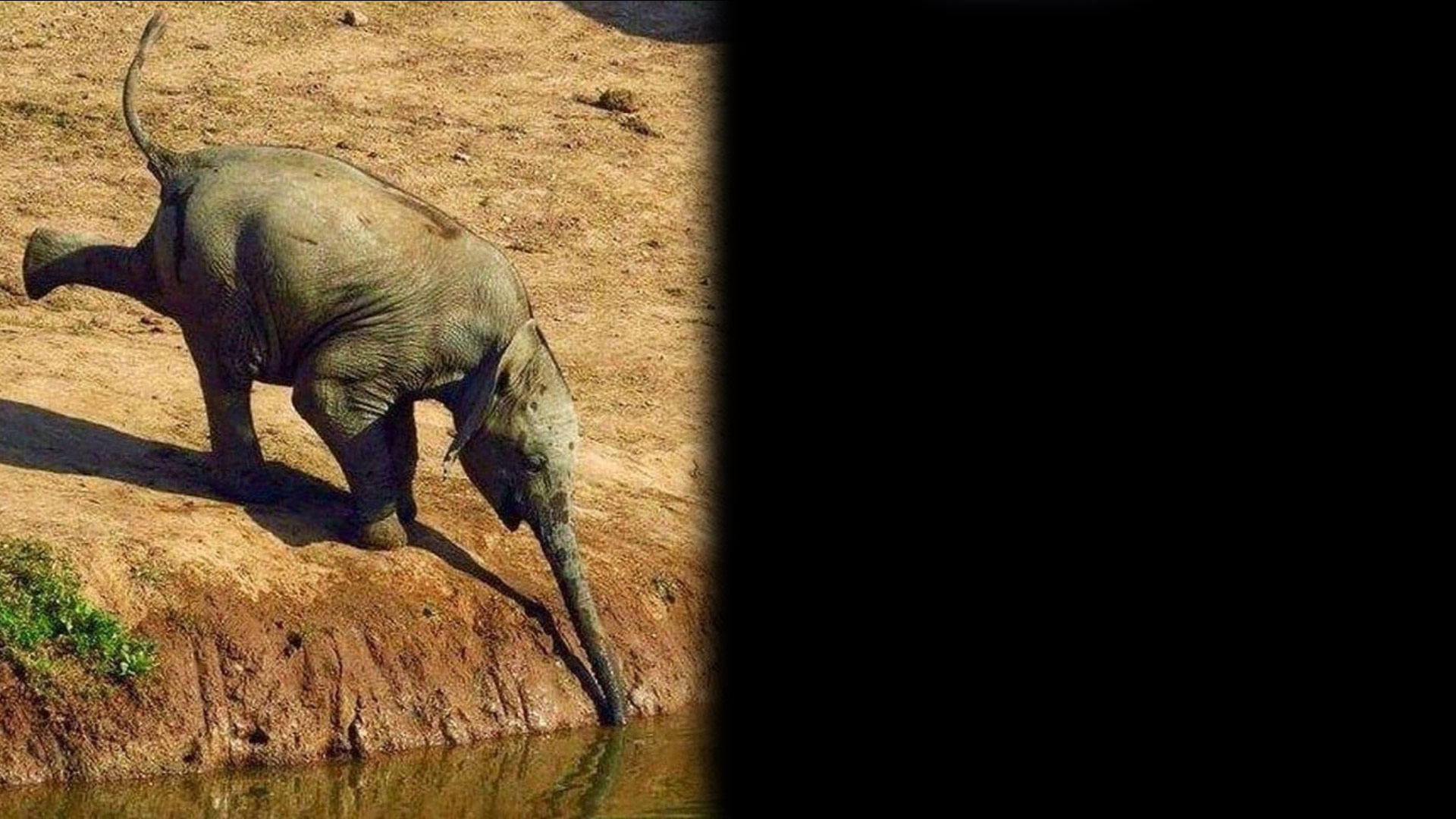 Атмосферное давление 
в живой природе
Слон использует атмосферное давление всякий раз, когда хочет пить. 
Шея у него короткая, и он не может нагнуть голову в воду, а опускает только хобот и втягивает воздух. 
Под действием атмосферного давления хобот наполняется водой, тогда слон изгибает его и выливает воду в рот.
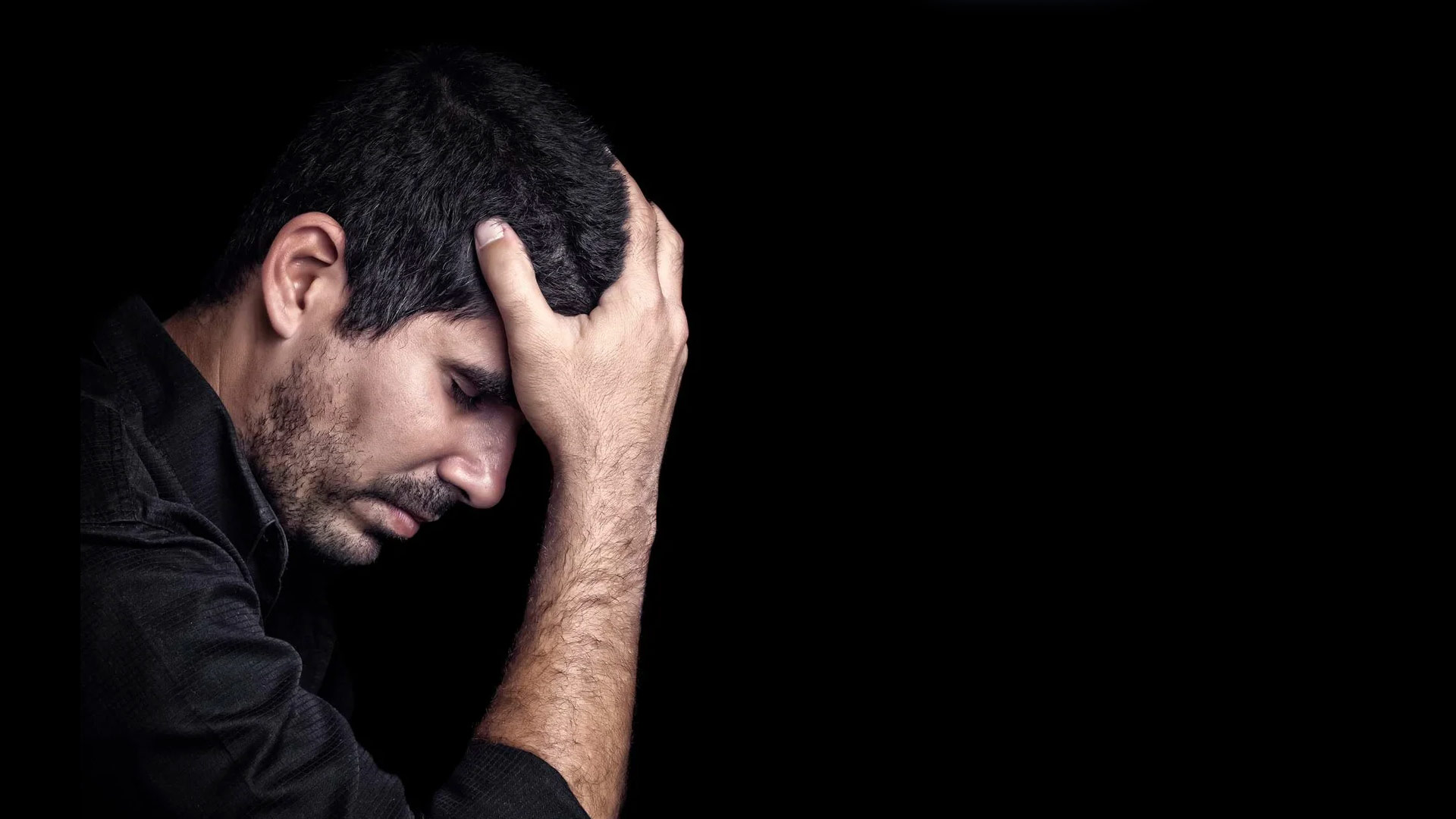 Атмосферное давление 
в живой природе
Атмосферное давление играет огромную роль в нашей жизни. Наше самочувствие, а очень часто и здоровье, зависят от величины атмосферного давления. 

Особенно чувствительны 
к изменениям атмосферного давления люди страдающие сердечно-сосудистыми заболеваниями.
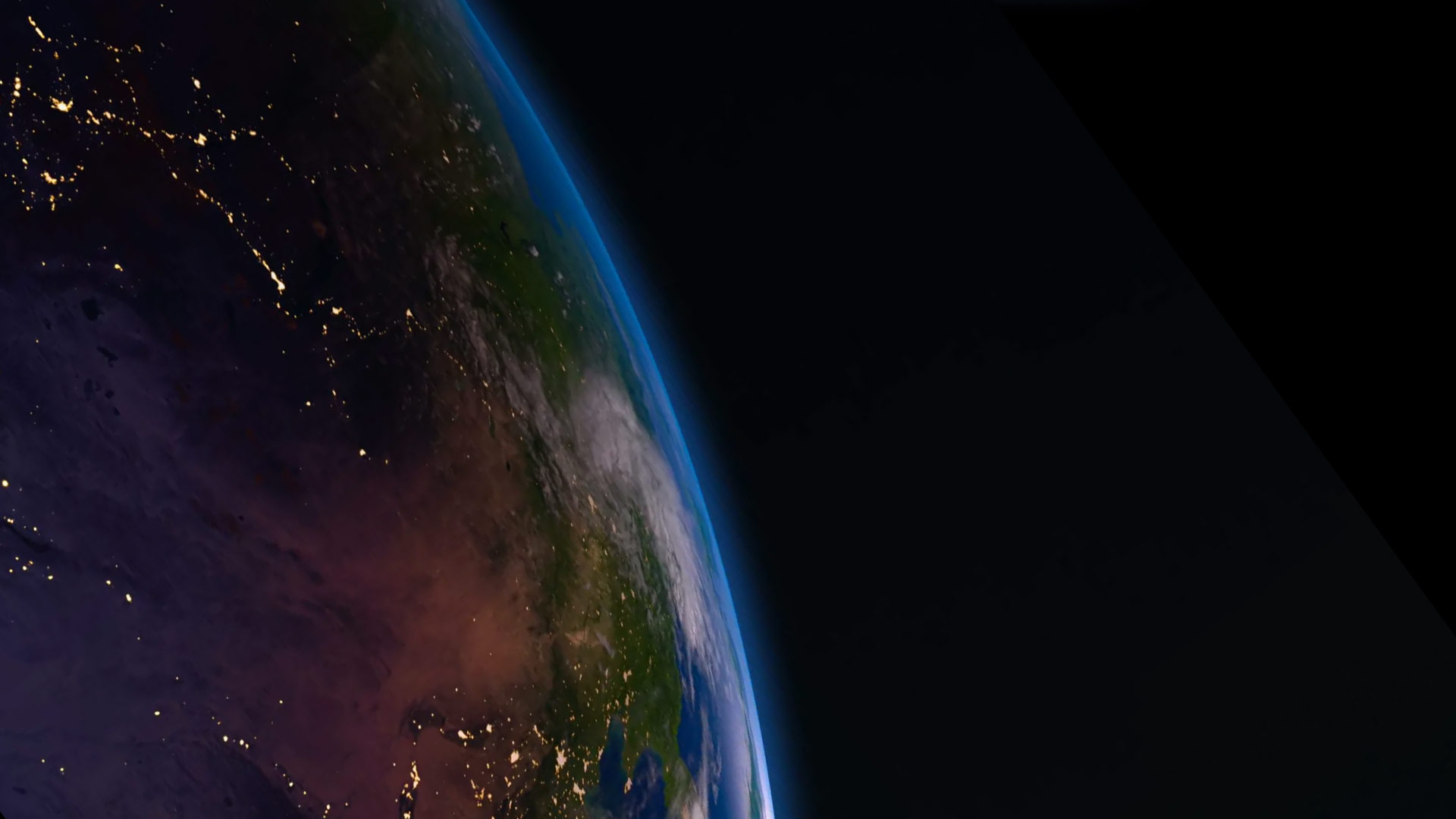 Атмосферное давление 
в живой природе
Атмосфера служит надежной защитой от вредных космических излучений, определяет климат данной местности и планеты в целом
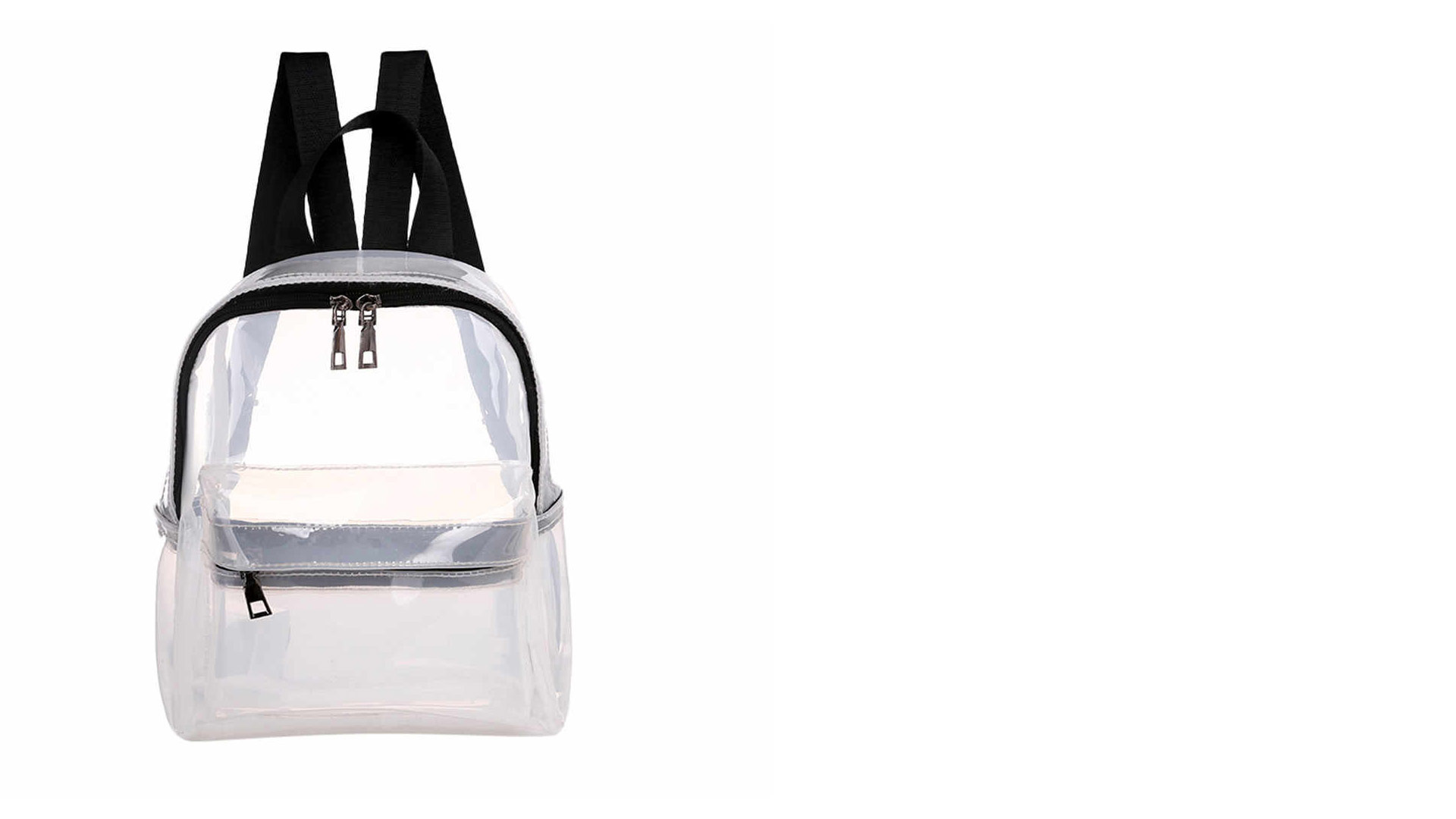 Рюкзак
знаний